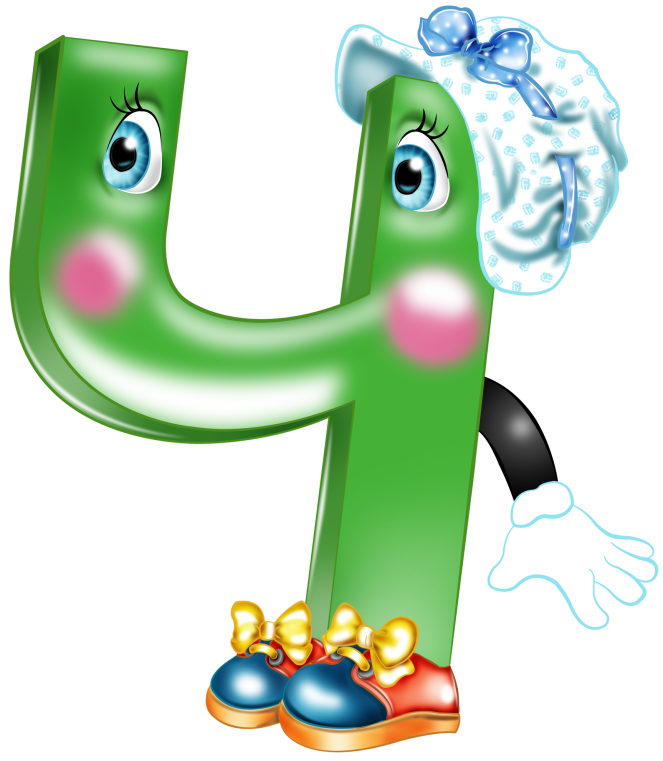 Скороговорки.
Просекова Т.Н.
Меч у Ванечки, мяч – у Танечки.
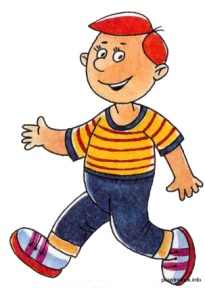 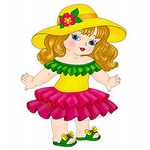 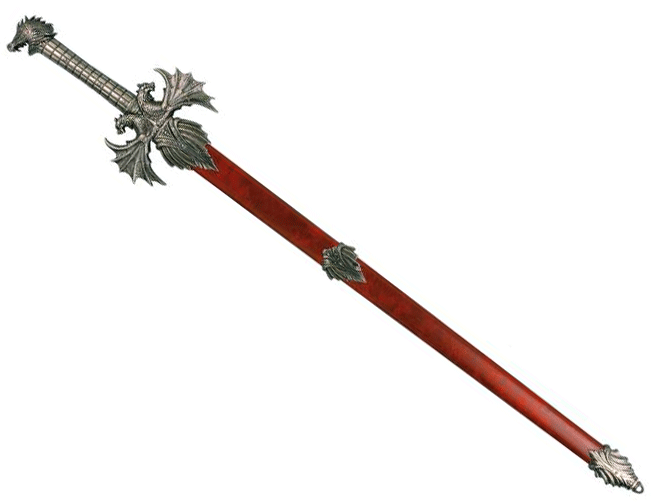 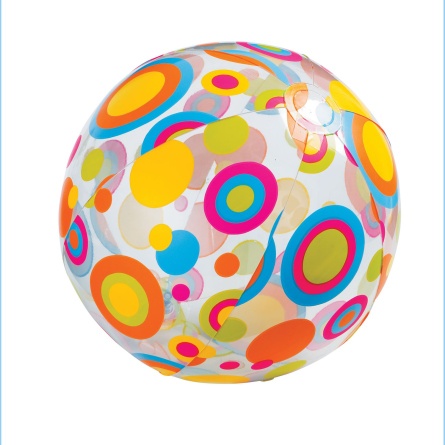 Просекова Т.Н.
У Ванечки в чемоданчике апельсинчики и бананчики.
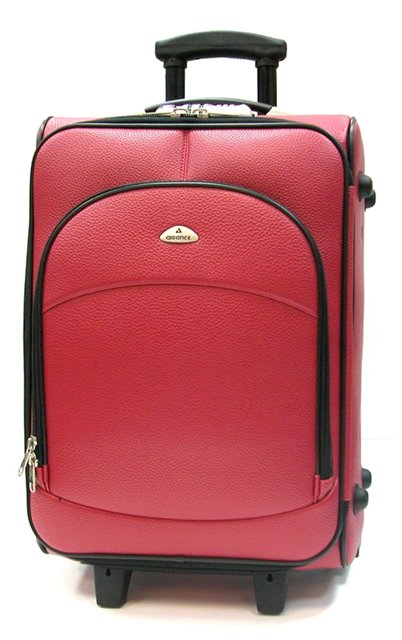 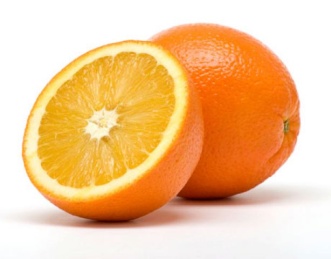 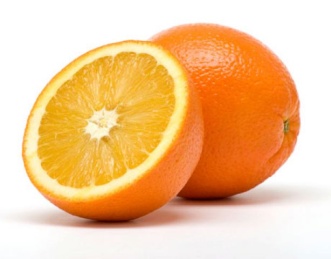 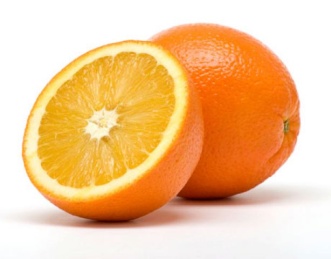 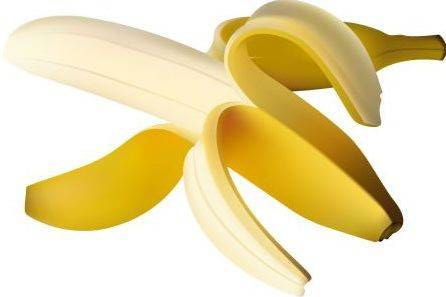 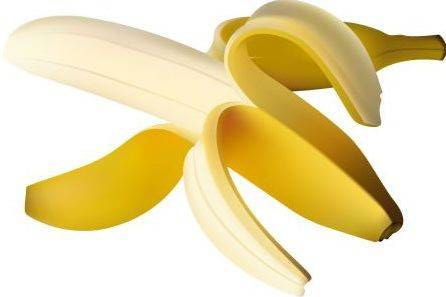 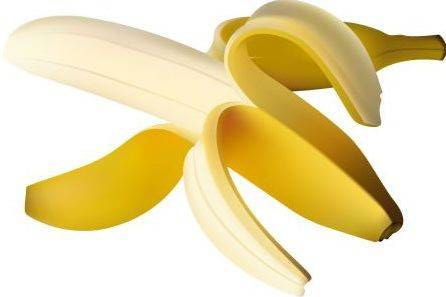 Просекова Т.Н.
На даче у дачника – кабачки.
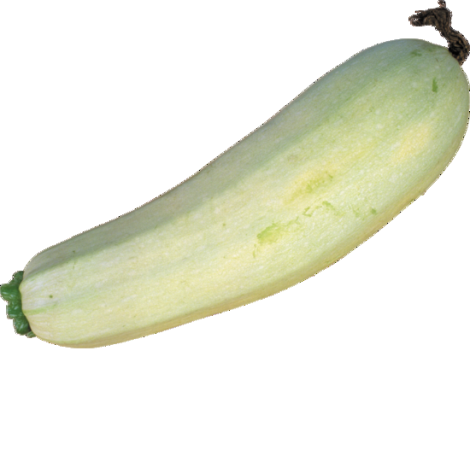 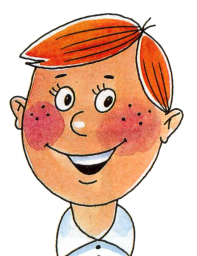 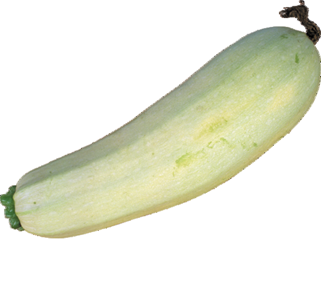 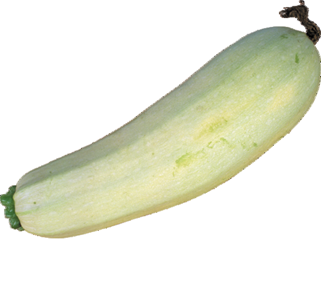 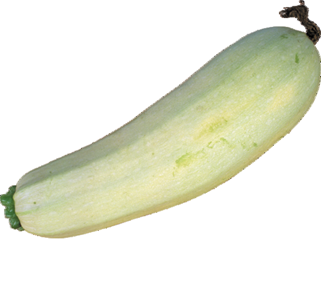 Просекова Т.Н.
Черепаха, не скучая час сидит за чашкой чая.
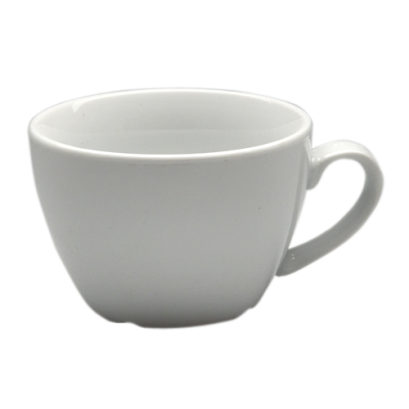 Просекова Т.Н.
У Сенечки на саночках Сонечка и Санечка.
Просекова Т.Н.
Димочка Ниночке чинит ботиночки.
Просекова Т.Н.
Лисички не носят косички, косички не носят лисички.
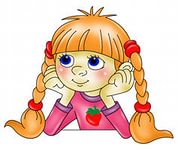 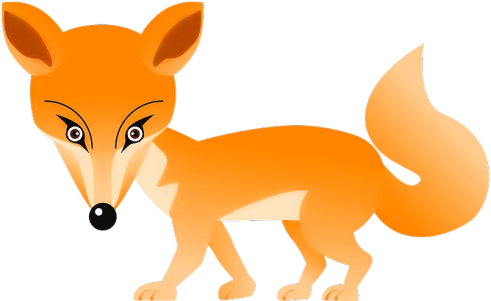 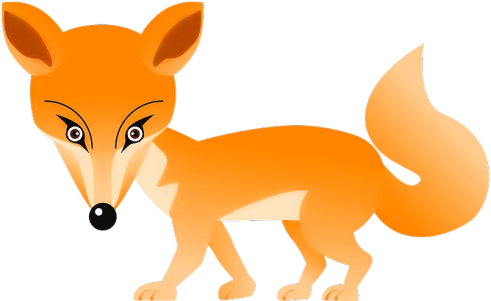 Просекова Т.Н.